APA Network Call
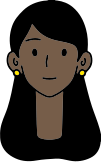 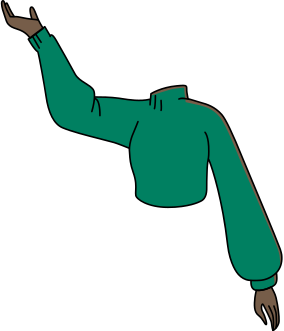 September 22, 2021
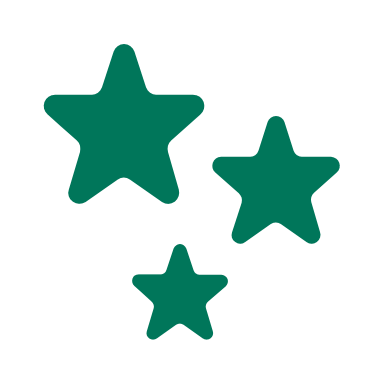 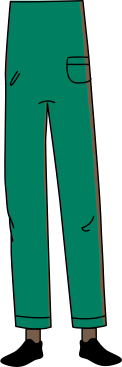 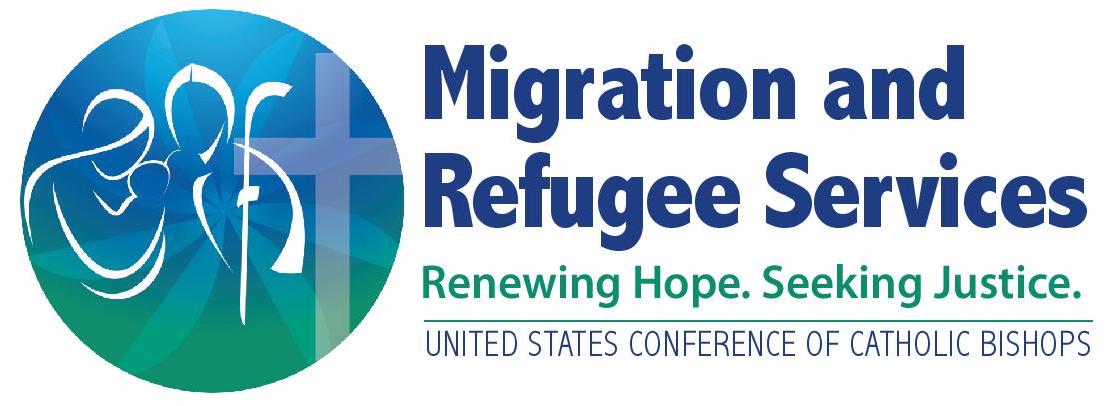 Today’s Agenda
3
Sharing Ideas/Resources
1
Arrivals Update
2
Informational Updates
4
Discussion on Housing
Arrivals Update
USCCB APA Individuals Assured: 665 individuals (with an additional 402 pending assurance)
Parolees are being processed through Hummingbird vs. SIV are being processed through MRIS
APA Arrivals/Booking timelines- Yesterday USCCB received the first travel notification for an APA case, the case that will travel today
Miles for Migrants is covering travel for cases coming from the forts, at this point PRM does not anticipate that any will have travel loans, we will continue to update the network on this
Unaccompanied children as of 9/22:
236 – UC at intermediary sites abroad (priority is reunification)
183 – in care of ORR (NY, VA, IL, MI, IL)
384 – have been directly reunified with family members in the U.S.
Informational Update
SS Cards are being processed at bases, will be mailed to final destination offices from IOM 
Highlight APA Informational Resources:
APA Page on MRS Connect
USCCB Parolee Documentation Guide
DHS Factsheet
USCCB Talking Points
Operational Guidance
APA_Questions@usccb.org 
APA Cooperative Agreement is completed, PRM says it is with their Comptroller and will be released to RA’s soon. As soon as we have it, we will share with the network and develop relevant resources
Policy Updates
Continuing Resolution 
Administration’s Report to Congress on Presidential Determination
Interagency Working Groups
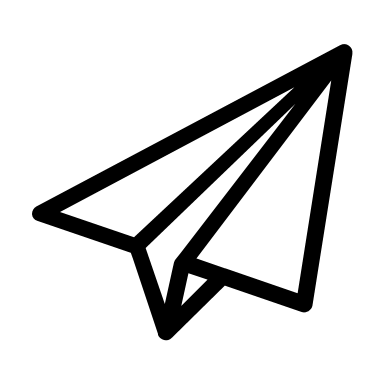 Sharing Ideas & Resources
Airbnb partnership: Email Chris Ross to begin the MOU process; submit applications to Chris for each case
Request for baby products: Cribs, car seats, play yards, baby carriers, etc.
Complete this survey if you’re interested 
Donation management focus group tomorrow, 9/23 at 3pm ET
Email psmith@usccb.org if you’re interested in joining
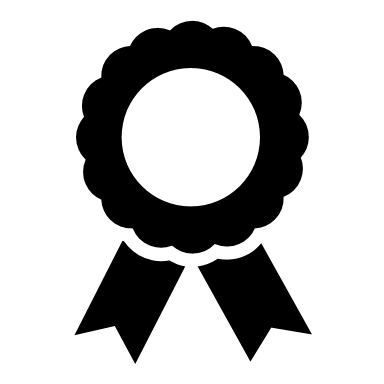 Discussion on Housing
PRM Operational Guidance on Housing 
Exploring Extended Stay relationships 
Guest Speaker: Matthew Westerbeck
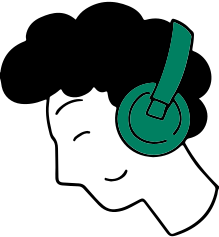 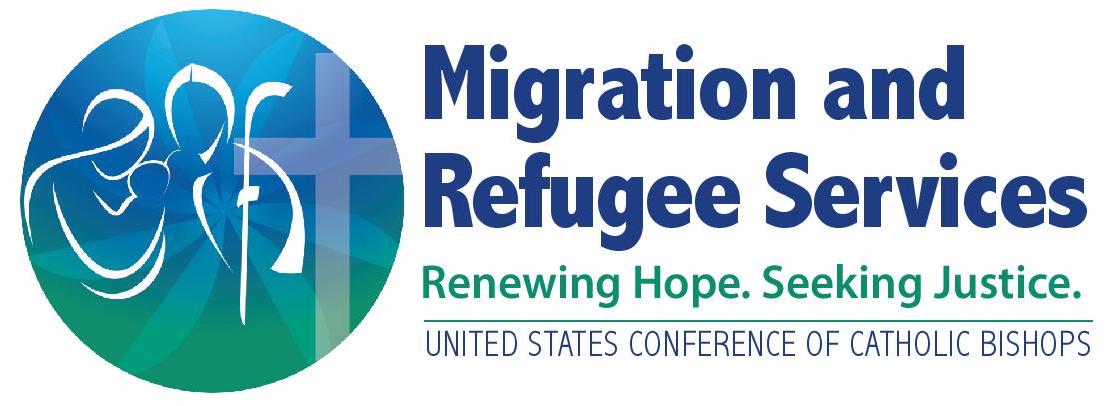 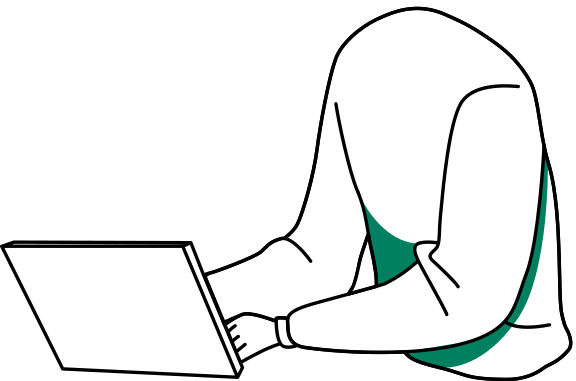 Thank you!
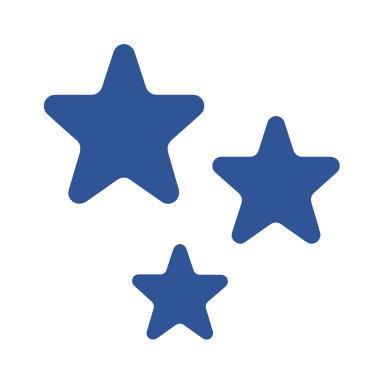 See you next Wednesday!